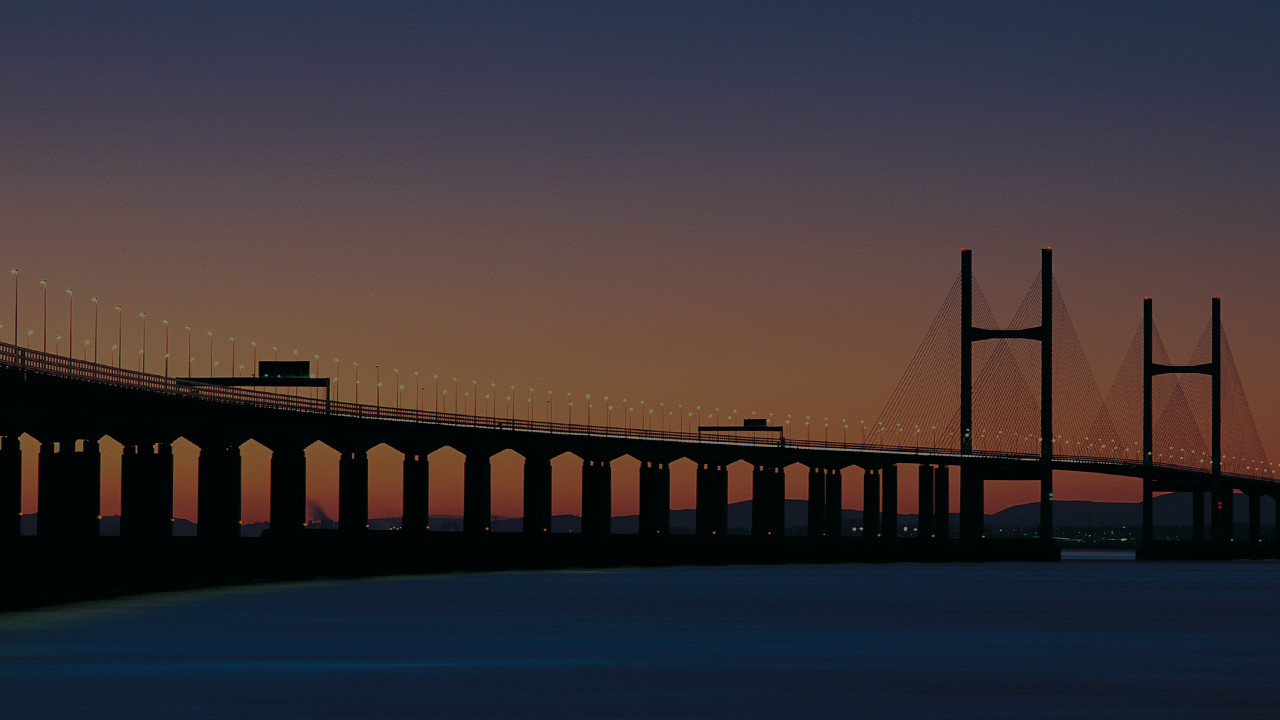 Greening the Blue Economy:  
Marine Energy

14th October 2020
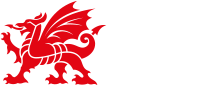 Marine energy wales:  
State of the sector report - 2020
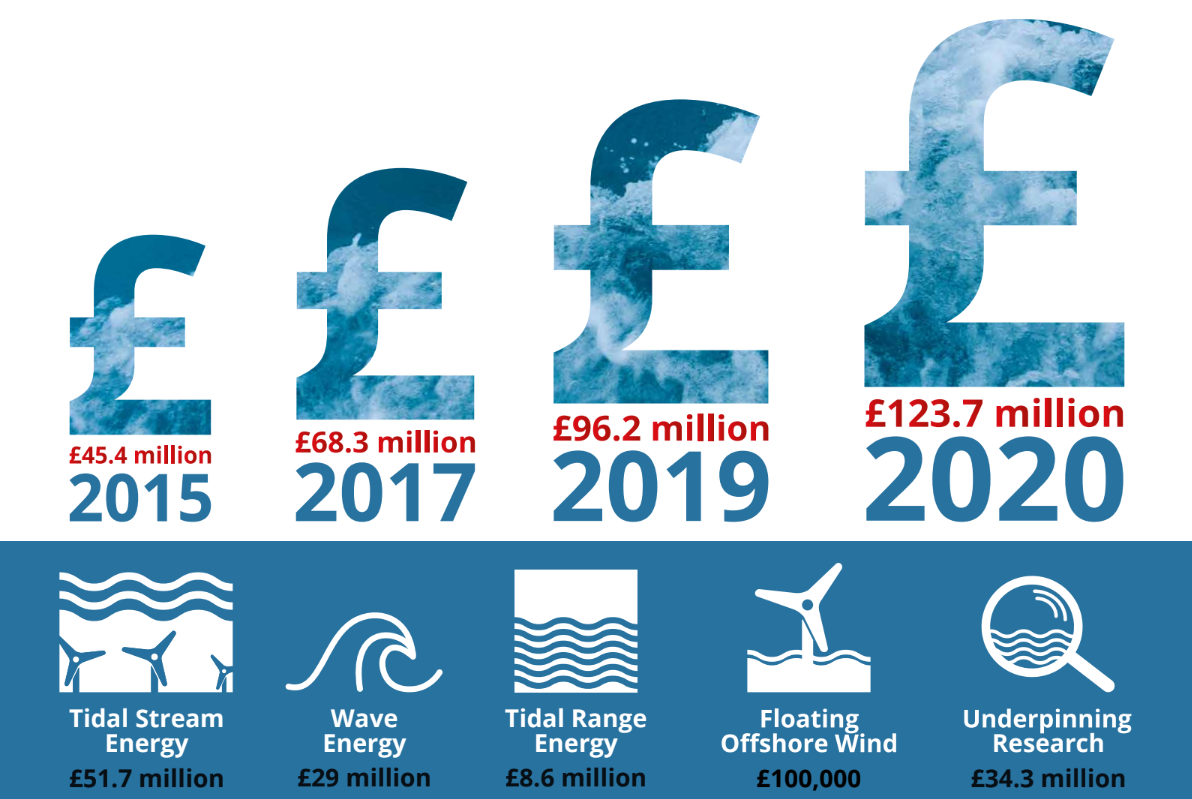 £123.7m invested in Wales between 2015 and 2020
The sector has provided 737 person years of employment to date
16 marine developers active in Wales
4 test sites
Seabed agreements for 532 MW
Recent strategic investments
The past 12 months has seen strategic innovation and infrastructure investments announced including:
Pembroke Dock Marine’s £60m investment across innovation, port infrastructure and test and demonstration facilities  
€4.6m Tiger Regeneration Project at Ramsey Sound will provide an integrated tidal stream test facilities to the industry
Wales – supply chain expertise
Wales – marine sector next steps
Clear UK Government policy direction PLUS dedicated Revenue / IPPA support via existing or new mechanisms
Growth of local supply chain capability alongside sector to enable regional economic growth in coastal communities
FDI requirement to ‘fill the gaps’
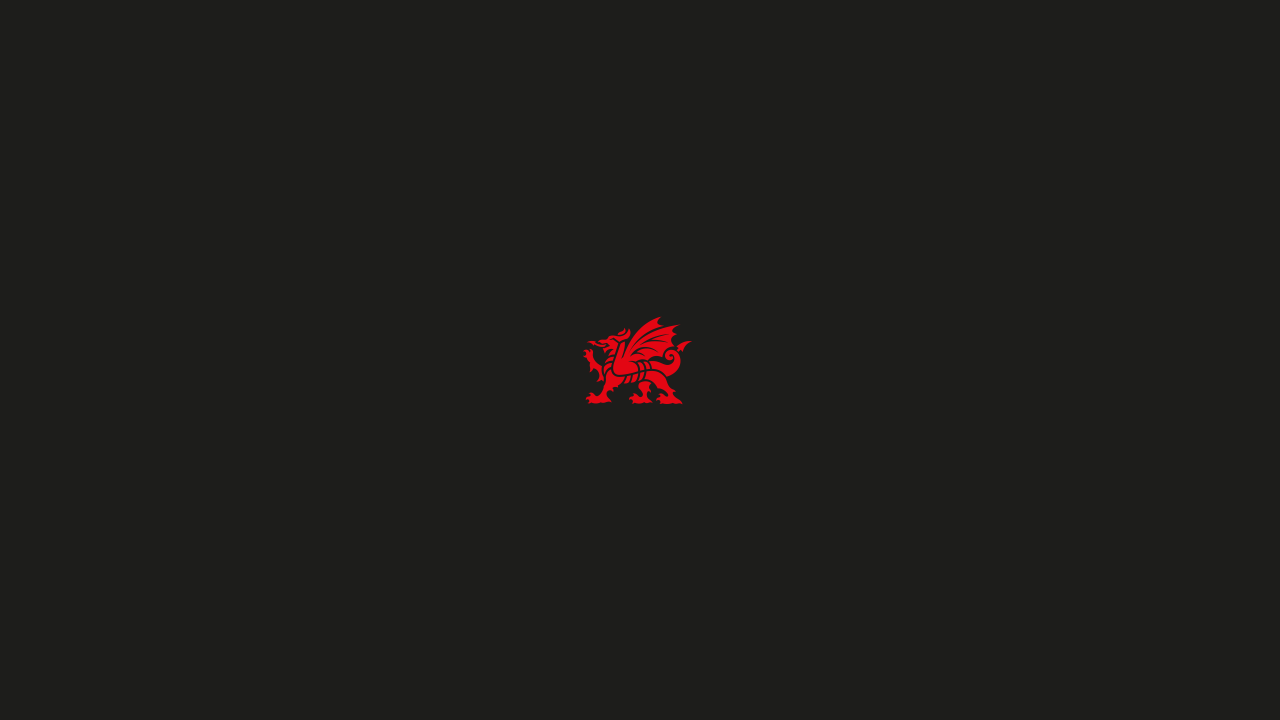 Helen donovan
Senior industrial transformation manager

Helen.donovan@gov.wales
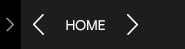 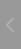 6